Chimioprévention du paludisme saisonnier (CPS) 
Campagne 2022
Mauritanie
Presentateur: Dr Abdallahi Amar ELY SALEM,  Coordinateur du Programme National de Lutte contre le Paludisme
Préparé pour la réunion de l'Alliance CPS 2023 - Conakry, Guinée
Informations sommaires pour 2022 et plans pour les campagnes 2023
Carte du pays montrant les districts de mise en œuvre de la CPS
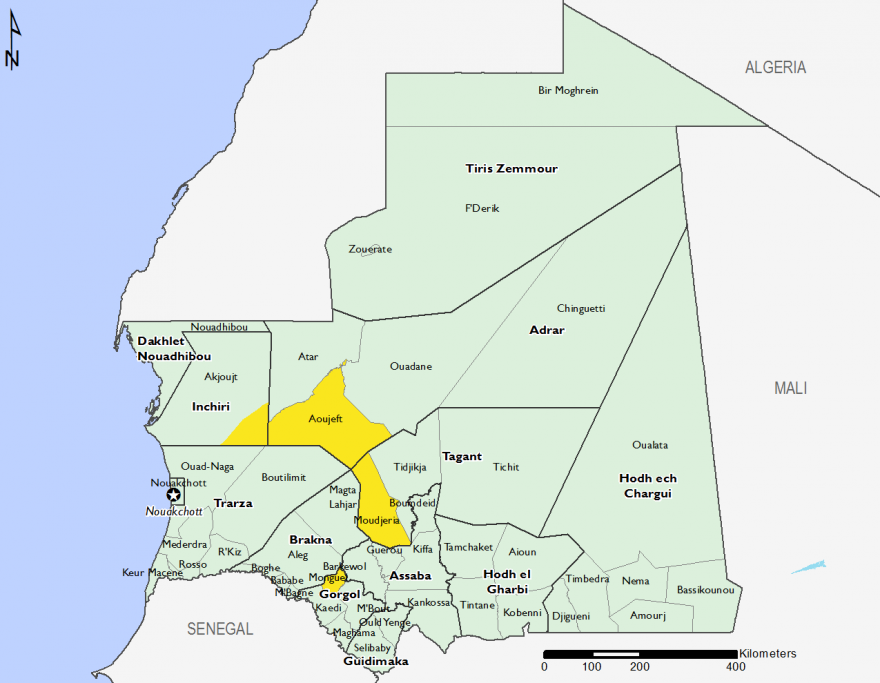 District couvert / cibles
Carte 2022 (couverte) et 2023 (cible)
Cibler les populations difficiles à atteindre
Principaux enseignements tirés / innovation en 2022 : atteindre les populations difficiles à atteindre
Quel était le problème que vous essayiez de résoudre ? 
Proteger les enfants de 3-59 mois contre le paludisme comme recommandé par l’OMS
Protéger les enfants vivant dans le camp des réfugiés de Mberra et des populations nomades qui ne sont pas habituellement touchées par les approches
Principaux enseignements tirés / innovation en 2022 : atteindre les populations difficiles à atteindre
Quelle était la conception de l'innovation ?

Le camp de réfugié dispose de 03 postes de santé
Le personnel de ces postes de santé est en charge de la supervision de l’administration des médicaments par les distributeurs communautaires
Une distribution mobile a été organisée pour atteindre les populations nomades
Principaux enseignements tirés / innovation en 2022 : atteindre les populations difficiles à atteindre
Quels sont les défis que vous avez dû relever ?

Mobilisation d’une partie gap financier 
Lancer la campagne avec un personnel réduit et peu outillé
Principaux enseignements tirés / innovation en 2022 : atteindre les populations difficiles à atteindre
Quels sont les défis non relevés ?

Non couverture de 05 Moughats sur les 12 éligibles en lien avec un gap financier non mobilisé 
Non maitrise de la population ciblée par la distribution mobile (personnes conviées aux séances de microplanification pas suffisament outillées)
Insuffisance de la logistique de déplacement pour la distribution mobile 
Retard de paiement des distributeurs communautaires
Principaux enseignements tirés / innovation en 2022 : atteindre les populations difficiles à atteindre
Que feriez-vous différemment à l'avenir ?

Débuter la planification à temps
Assurer les activités de communication avant chaque passage 
Améliorer  la mise en œuvre de la distribution mobile
Identifier un moyen adéquat pour assurer le paiement des acteurs communautaires 
Estimer correctement la population ciblée par la distribution mobile
Principaux enseignements tirés / innovation en 2023 : atteindre les populations difficiles à atteindre
Quels sont les défis à relever ?

Mobilisation du gap financier pour couvrir les couts de mise en œuvre dans les  07 Moughatas (USD 408.590)
Merci.